COV-AID STUDENT ENGAGEMENT AWARD:
My name is Phionah, a Ugandan student at LivingStone International University. I'm in fourth year pursuing a bachelor's degree in Media Technology. I'm the current Vice Guild President as well the Chairperson Civic Engagement Activities at my Varsity.
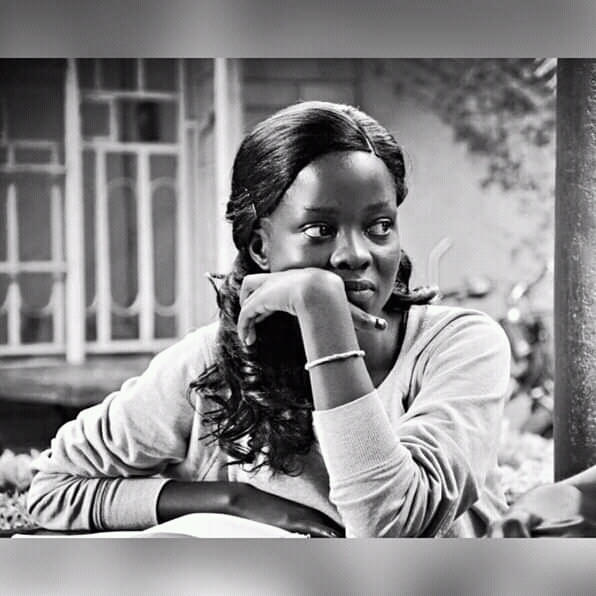 COV-AID STUDENT ENGAGEMENT AWARD:
Community engagement work I was doing
I was teaching literacy at a community school near campus. The school's name is His Farm International.
Challenge: I can't keep in touch the pupils I was helping anymore due to the overwhelming sophistication problems most homes in Uganda are facing.
COV-AID STUDENT ENGAGEMENT AWARD:
In addition to the above information, I'm currently back home in my village doing other civic engagement activities like:
Receiving aid from the wealthy and helping out the poor and the vulnerable.
Supplying a full curriculum of learning materials to over 50 households in my local community.
Challenge: The demand for food and financial aid within needy homes is high yet the donations I receive are minimal
COV-AID STUDENT ENGAGEMENT AWARD:
How the award would be helpful
I would majorly embark on doing the following:
Maximise on the surplus for food by stocking more of it in my stores.
Donate 10% of the fund to my local council to help improve on the terms of service delivery in my village
Purchase new books for my home library
Donate 20% of the fund to the school I was teaching at
Use the rest of the fund to do other  activities